Выделение областей
05.03.2015
1
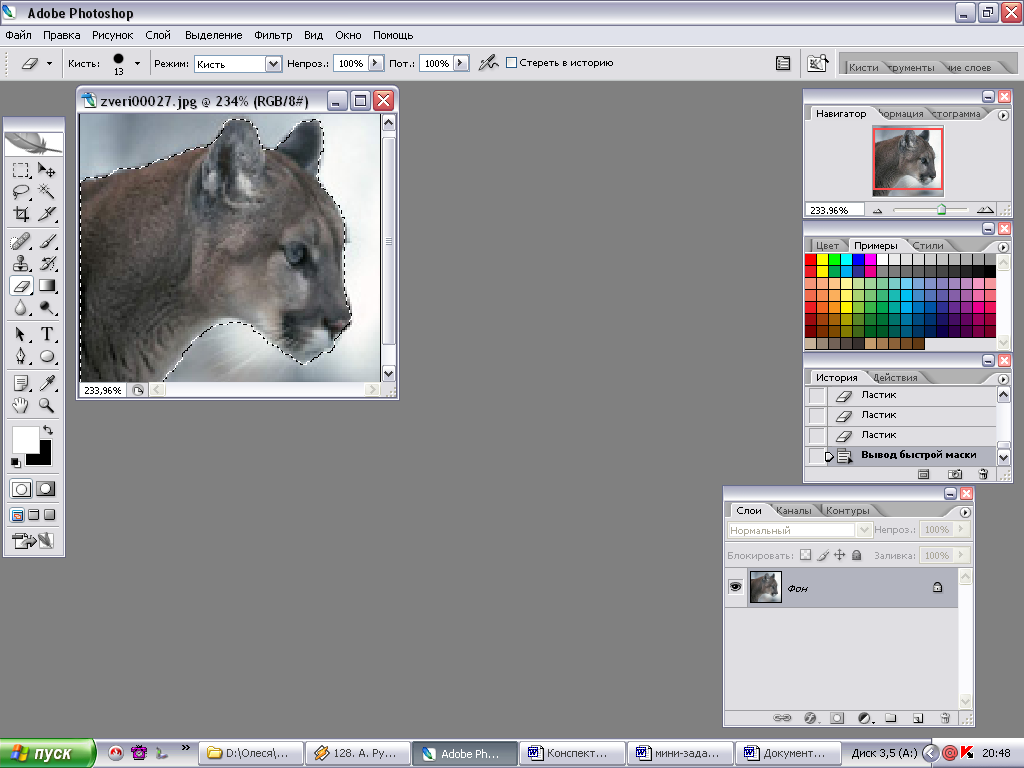 Маскированная область
Выделенная область
Изображение, расположенное за пределами выделения, называется маскированной областью.
2
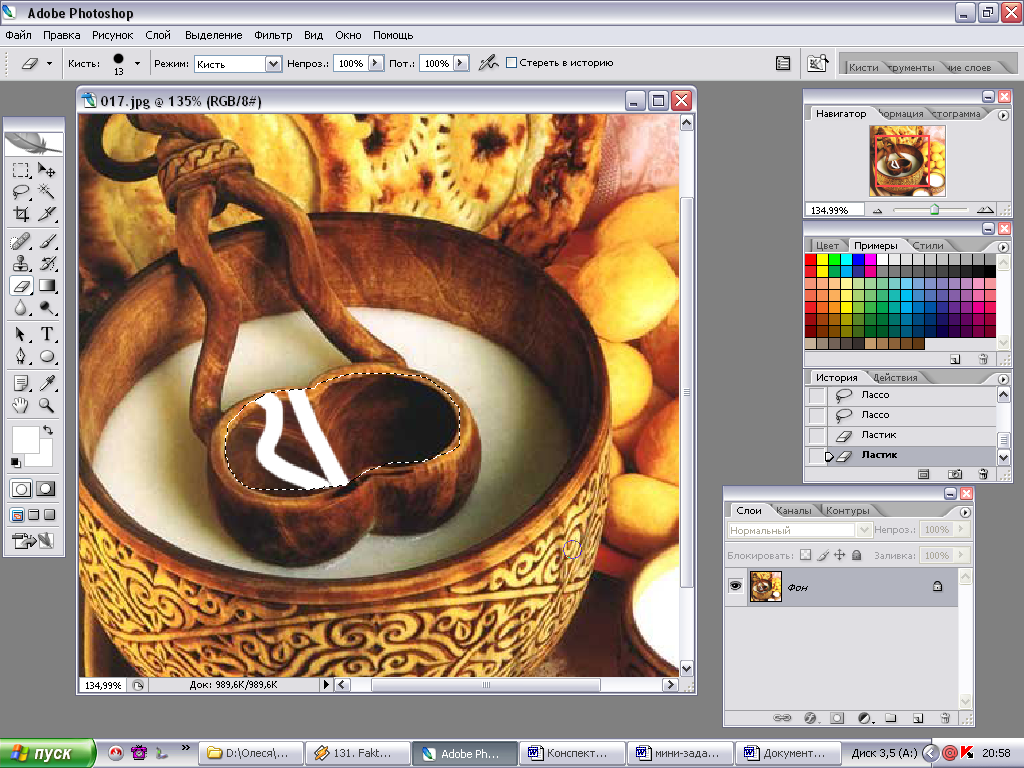 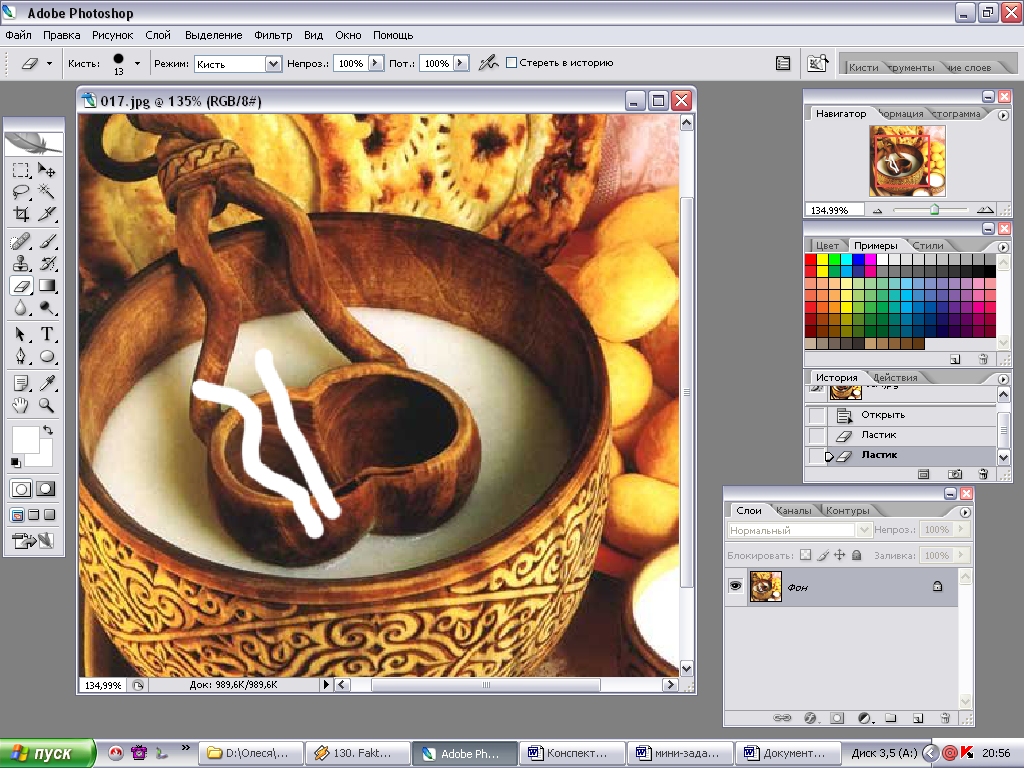 а
б
Удаление (стирание) фрагмента изображения инструментом Ластика – при отсутствии выделения, 
б – при наличии выделенной области.
3
Средства выделения:
1. Группы инструментов:
 Область 
Лассо 
2. Инструмент Волшебная палочка
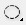 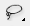 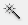 4
Для выделения фрагментов изображений 
в виде прямоугольников и овалов используются инструменты:
1. 

2.
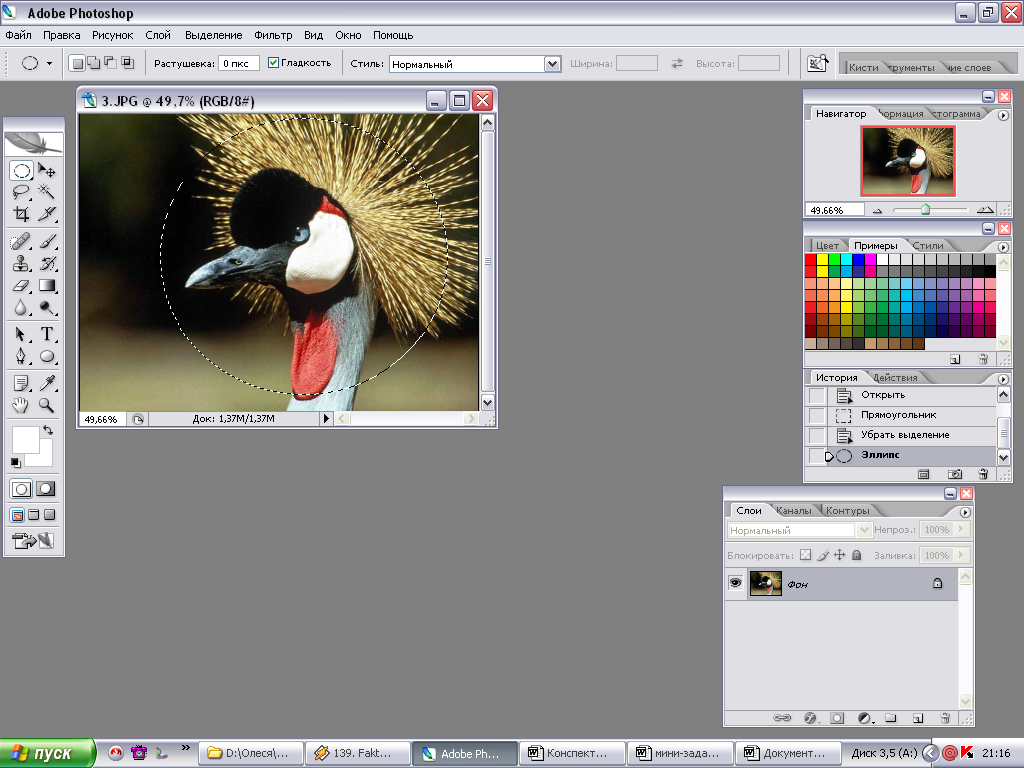 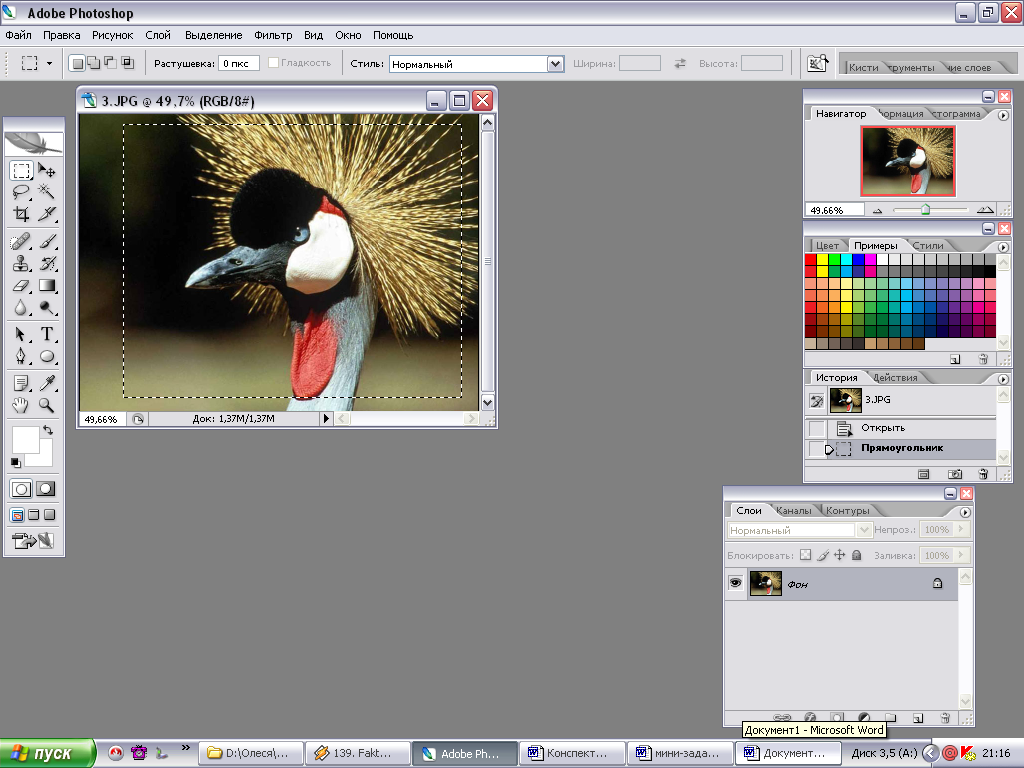 Выделение областей инструментами Прямоугольная область и Овальная область.
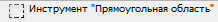 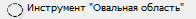 5
3. 
Выделение области произвольной формы (контур выделения рисуется курсором мыши);

4. 
Выделение многоугольников (пользователь задает точки на изображении, а программа автоматически строит между ними отрезки);

5.
Выделение областей неправильной формы с четкими контурами;

6.              Инструмент Волшебная палочка

Выделение области, состоящей из близких по цвету пикселей.
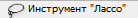 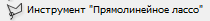 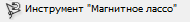 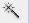 6
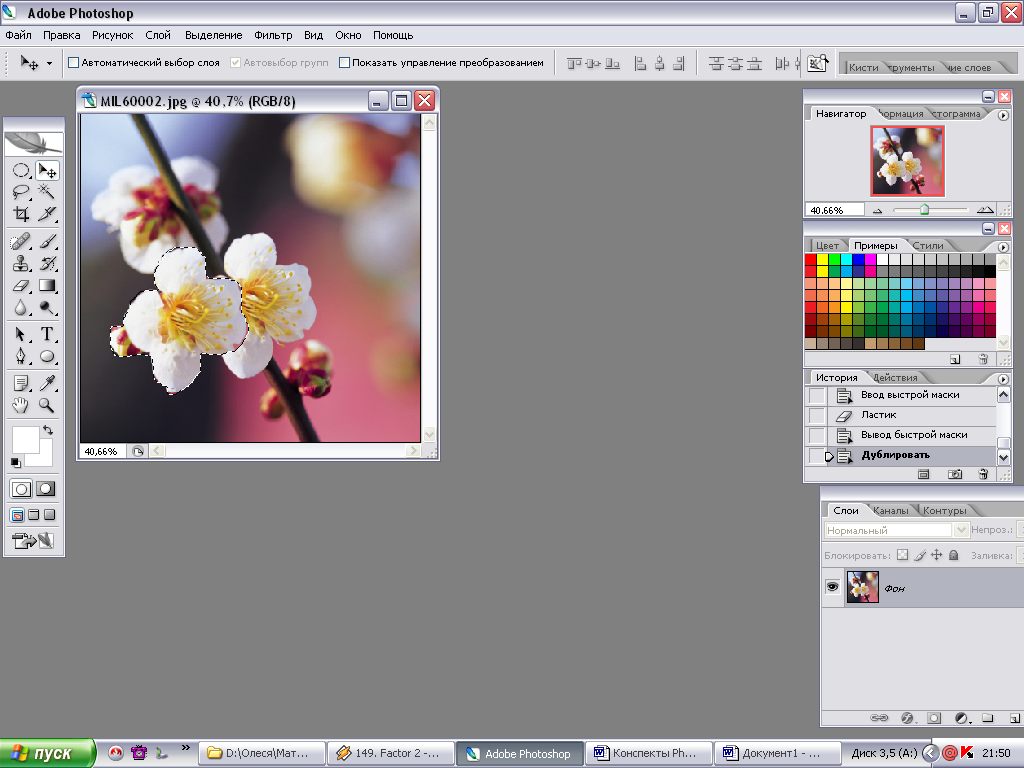 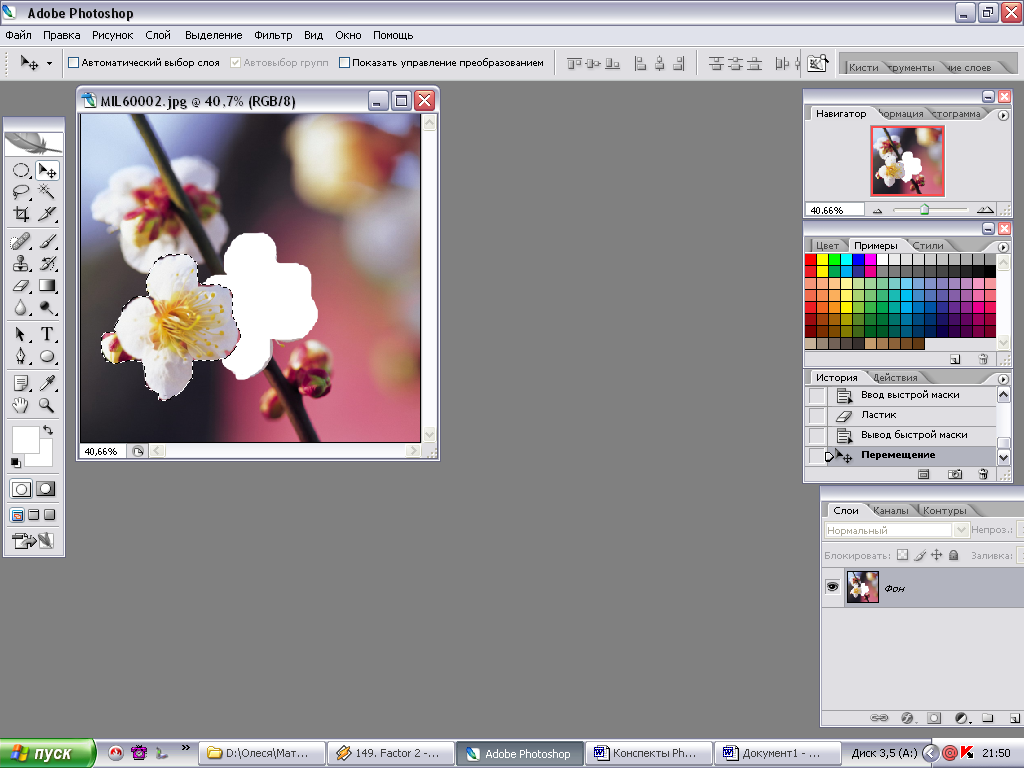 Копирование  выделенной области 
и перемещение
Преобразования над выделенной областью:
 перемещение, 
 копирование 
 масштабирование, 
 вращение, 
 закрашивание, 
 осветление, 
 затемнение, 
 зеркальное отражение и др.
7
Кадрирование изображения – процесс обрезки от него  лишнего.
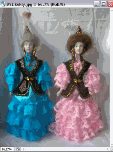 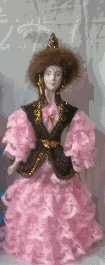 а
б
Кадрирование изображения:а – до кадрирования,  б – после кадрирования
8
Домашнее задание
§5.1. – 5.3. стр.137-152. 
Устно ответить на вопросы 
     1 - 8 стр.147, 
     1 - 9 стр. 153 - 154.
9